Visual Studio Extensibility, DSL Tools and T4 Code Generation
Peter Goodman
[Speaker Notes: Who am I?]
Agenda
Visual Studio past and present
Extensibility Options
Extensibility Samples
DSL Tools
T4 Code Generation
Visual Studio Past and Present
Native Application
32-bit
Large and old code base
Visual Studio – 1995
Visual Studio .Net – 2002
Since 2005 supports VS Hives
[Speaker Notes: 64-bit conversion considered too much code to migrate for too little immediate benefit.
Much better to wait for codebase to be gradually replaced with managed pieces]
Why Extend?
Automate – it’s your job

Onboarding

Consistency
Extensibility Options
Snippets
Project Templates
Item Templates
Custom Commands
Toolbars
Menus
Tool Windows
Custom Tools
Custom Designers
Editor Extensions
Custom Languages
[Speaker Notes: Aderant Design Studio
Smart Form File Generator]
Extensibility Options
Macros

Add-ins

VS Packages

VS Shell
[Speaker Notes: Macros are only in VBA
VS Packages have access to all APIs but addins can only use DTE / Automation
VS Shell allows complete custom Visual Studio app
Add-ins, macros, packages are not supported in Express editions]
Extensibility Options
[Speaker Notes: Macros and Add-ins can only use Automation but MPF can use all APIs]
Demo
Visual Studio Extensions
DSL Tools
Domain Specific Languages

Visual Designer

Custom XML File
Object Model and API

T4 Text Templating
[Speaker Notes: DSLs and their role in DDD
Visual Designer can be box and line, Win Forms or WPF
Can control the serialization of the XML file
Object Model is rich, transactional and includes validation and constraints
T4 was released along with DSL tools but as become a feature on its own]
Demo
DSL Tools
[Speaker Notes: Create a new DSL Tools project
Implement a Class Designer
Create a template that implements the Classes as ViewModel classes with change notification
Implement the double-derived pattern]
DSL Tools
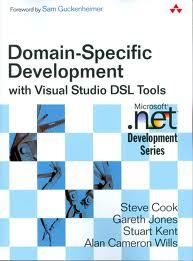 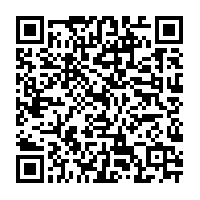 T4 Text Templating
Generates Text Files / Strings

ASP style syntax <# …. #>

Built into Visual Studio from VS 2010

Used by Entity Framework, MVC scaffolding, WCF RIA and other MS technologies

Now supports pre-processed templates
Demo
T4 Text Templating
[Speaker Notes: Create a new DSL Tools project
Implement a Class Designer
Create a template that implements the Classes as ViewModel classes with change notification
Implement the double-derived pattern]
Double Derived Pattern
public class MyGeneratedClass : IMyGeneratedClasses {
  public string DoFoo() {
    return "";
  }
}
Double Derived Pattern
public class MyGeneratedClass : MyGeneratedClassBase {}

public class MyGeneratedClassBase : IMyGeneratedClasses {
  public virtual string DoFoo() {
    return "";
  }
}
Double Derived Pattern
public partial class MyGeneratedClass : MyGeneratedClassBase {}

public class MyGeneratedClassBase : IMyGeneratedClasses {
  public virtual string DoFoo() {
    return "";
  }
}
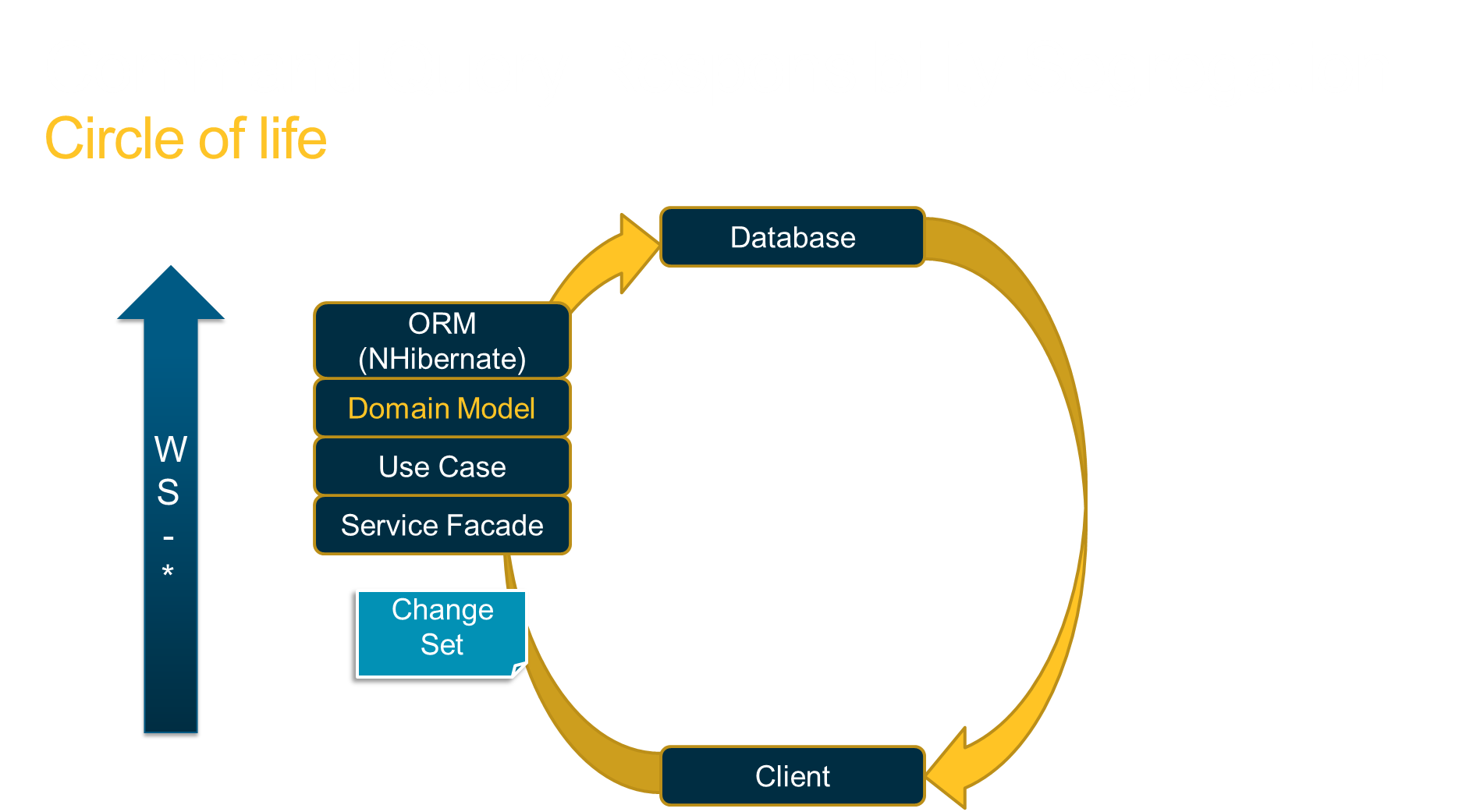 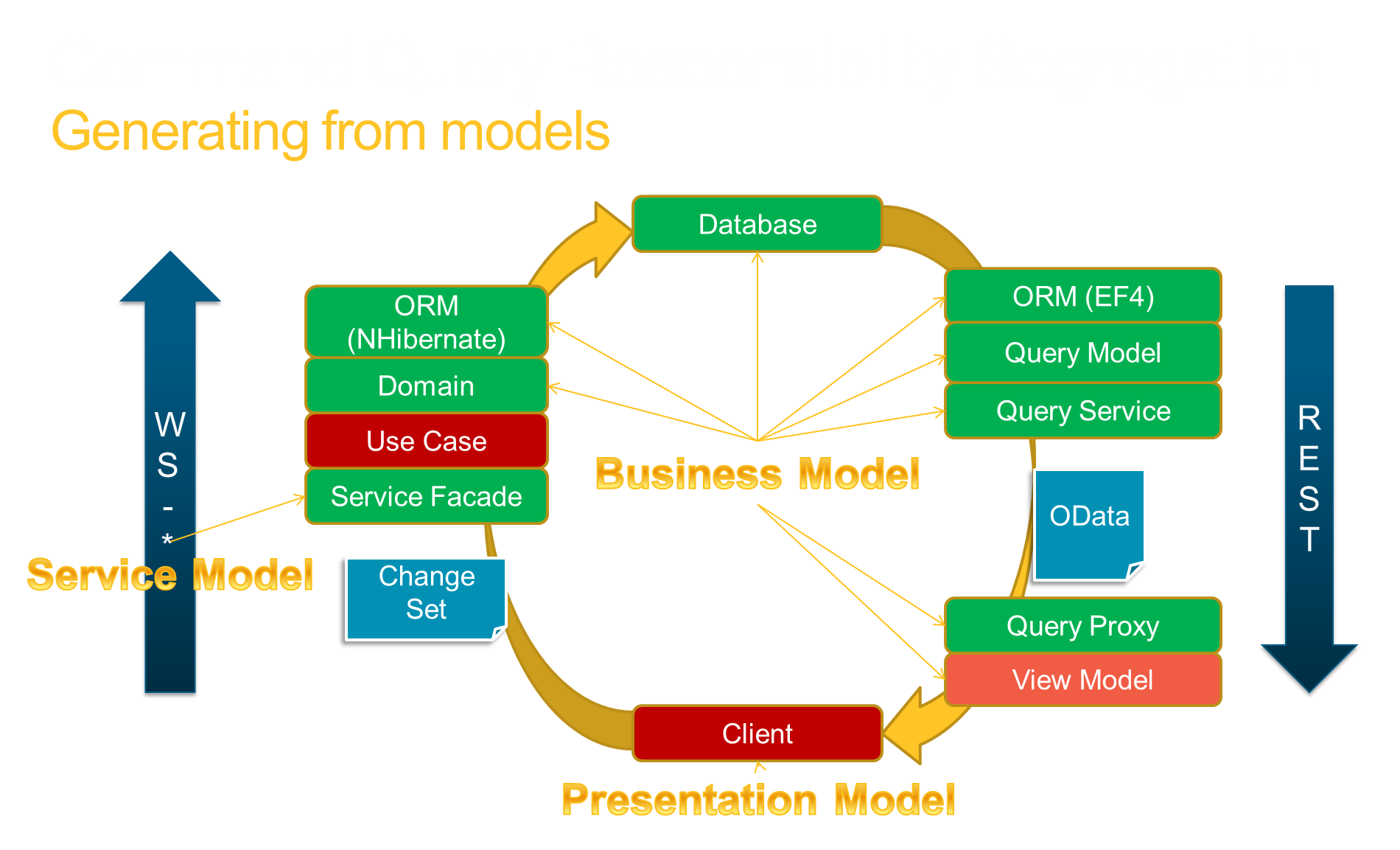 Questions?
Thanks
pete@petegoo.com
http://blog.petegoo.com